Chapter 6
“An Analytical Approach to Investments, Finance and Credit”
Equity Markets: Raising Equity in the Public Markets (IPO)
Professor C. droussiotis
Initial Public Offering: An Overview
Everyone knows what an IPO is. It is one on the most exciting milestones of the company. It validates that the company is already successful of what they are doing, and they are ready for the big league. 
A company that has successfully raise money via IPO has reached that last chapter of their early development and have proven that their selling product is in demand. 
Not all IPOs had successful outcomes after the IPO but given the rigorous process in order to go public it feels that the company is already successful. It feels like graduation. Its one of the best feelings of any student has after achieving such milestone but graduation is also a beginning of many more successes. 
Companies that achieve that milestone of becoming public are also in their beginning stage of many successfully years to come. 
Accessing capital in the public markets gives the company more options to continue their growth by accessing more ongoing capital from equity investors and other types of investors such bondholders.
The Life Cycle of the Public Company and its ability to raise capital though the cycle
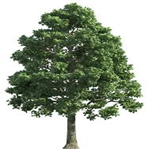 Bonds/Loans
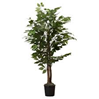 Mezzanine / Loans
Series A, B, C
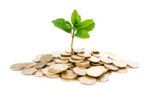 Venture Capital
Investors
Series A ($2 mm - $10 million)
Hedge Funds
Institutional Investors (GP/LP structures)
Industry Specific Venture Funds
Purpose of Venture Equity:
Revenue Growth (no necessarily initial income growth)
Market Share / Penetration
Continue to develop the product
What do you need:
Exit Strategy
Business Plan
DCF Valuation
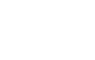 4
Private Equity Capital
Investors: 
Large and Middle Market PE firms (Higher than $10 million)
Institutional Investors (GP/LP structures)
Industry specific PE firms
Purpose of Private Equity:
Revenue  & EBITDA Growth 
Cost Efficiency and Plant implementation
Financial Engineering (using leverage)
Focus on Core Business
What do you need:
2-3 Year Financial Statements
Operational Data (supporting Revenue, Income and Cash Flow)
Industry Consulting Reports
DCF Valuation and other Valuation Methods (Comparables)
Exit Strategy and Estimated Terminal Values
5
Public Equity (IPO)
Investors: 
SEC Registration / ADR
ADR (Level 1)
Regulation S & D Non-Exempt Issuers
Purpose of Public Equity:
Revenue, EBITDA and Net Income Growth 
Product Growth Feasibility - Normalization
Back to Fundamentals (no need to financial engineering)
What do you need:
File for SEC or Private Memorandum
3 Year Audited Financials
Proven Management / Anchor Investors
Third Party Valuation Analysis
6
Initial Public OfferingObjectives of the Owners to Go Public
A company will seek equity financing from the public markets through a process called an initial public offering (IPO). When the company is IPO ready (discussed next), it will choose to offer its equity to a large market of investors to meet the existing owner’s following objectives:
To provide liquidity for the founders and early private investors to sell their holdings to the public markets
To establish a broad-based valuation of the company by offering the stock to a large group of investors, hence increasing the existing value to the current owners who stay post-IPO
To fund the company’s ongoing needs and access follow-on financings
To create stock that can be used to offer executives and employees retirement plans
Initial Public OfferingPurpose of the Investors to Invest in IPOs
The institutional and public investors investing in a new company during and post IPO are looking to enhance their returns through earnings growth and multiple expansion. If this becomes a reality, the broader market will gain confidence and drive the stock price up. It will also continue to increase in the future if expectations for these higher multiples of earnings (PE or EBITDA) are realized. Dividends can also be a source of income for these investors, though typically new IPO companies are still in a growth stage of their development and do not pay dividends.
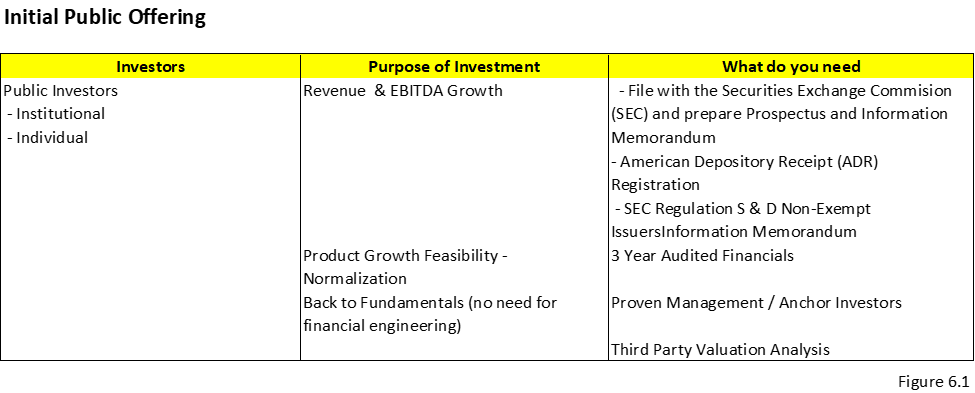 The Shareholder’s rights
Voting rights: 
Holders of common stock exercise control by electing the board of directors that vote on corporate policy
Each share gives the shareholder a share of the vote that represents their percentage of ownership as a percentage of total shares outstanding
The voting can be carried out by either a statutory voting method or cumulative voting method.
The statutory voting method is based on the stocks that the shareholders owns: one share = one vote. 
The cumulative voting method is based on allocating the shares that the shareholder owns to each candidate. 
Financial reporting and company information
Dividends
Preemptive Rights
Dividend Payment Process
Declaration date: This is the date by which the board of directors declares dividends. In their announcement they mention two other dates including the record date and the payable date.
Record date: This is the date the shareholder must register on or before to receive the dividend.
Payable date: This is the date that the dividend is paid to the shareholder on record.
Ex-dividend date: This is the date 2 business days prior to the record date. Any regular way trades of the stock take 3 days to settle (T+3), which will give the official title of the stock
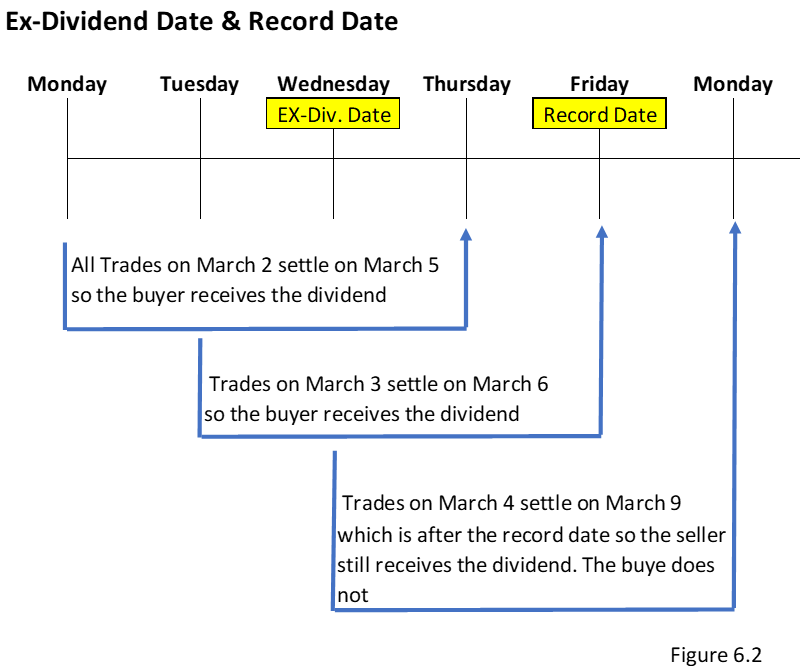 Dividend Payment Process
Other Stock Concepts
Stock Splits and Reverse Splits
A stock split occurs when a company believes the price per share is too high to keep buyers interested in purchasing shares. This of course is due to the perception that the market of buyers shrinks once the stock price is too high, as the common unsophisticated investor looks for other cheaper stocks to purchase instead. 
For example, a two-for-one split of a stock that is trading at $50 will result in the stock trading at $25 ($50/2). Note that holders of the stock will double their shares at the time of the split, preventing dilution of current investors. 
A reverse split is when the stock price is too low, and the company decides to reduce the number of overall shares to increase the per unit price. For this to occur it usually indicates that current perception of the stock is weak and growing weaker, and the low per share price is contributing to that perception. 
For example, in a one-for-five reverse split, five $5 shares become one $25 share (5 x $5).
Other Stock Concepts
Stock Prices and Investment Opportunities: Growth Stock Versus Dividend Stock – An Example
Syndication of Securities Offerings for IPO
Step 1: Selecting the Investment Company/Underwriter 
Step 2: Preparing the Documents for the IPO
Step 3: SEC Registration and Approval
Step 4: Marketing the IPO
Step 5: Indication of Interest
Step 6: Closing, Funding, and Free to Trade
Types of Underwriting Commitments for IPO
Firm Commitment
A firm commitment is a commitment from the underwriters that enables them to purchase all the shares that are offered in an IPO
Best-Effort Commitment
A best effort’s underwriting agreement is an agreement in which the underwriters seek to sell all the shares to the interested investors but have no obligation to purchase any unsold shares
Underwriting Fees and Compensation
Underwriting Spread (fees)
Manager’s Fee
Unwriting Fees
Selling Concession Fees
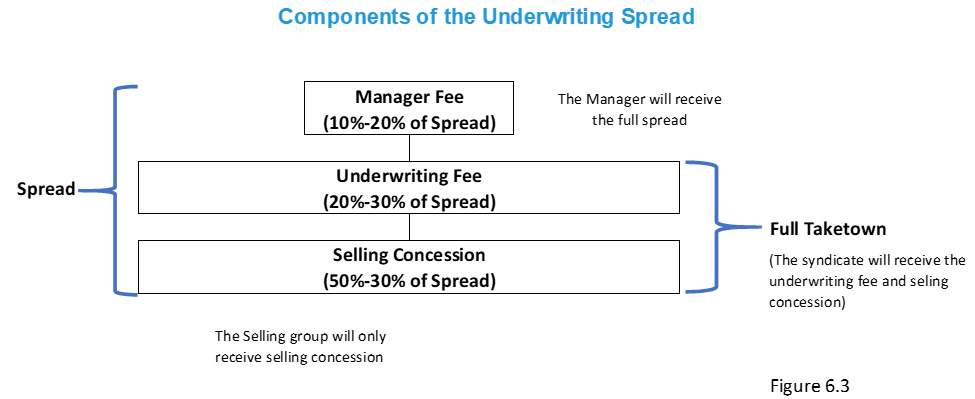 Underwriting Fees and Compensation
Breaking down underwriting compensation
For small companies, a typical underwriting spread fee is around 12%, or a discount rate of 88% of the IPO proceeds raised from the offering. Figure 6.4 shows an example of a Celerity Technology Inc. IPO and the allocation of the spread compensation to the manager, the syndicate, and the selling groups.
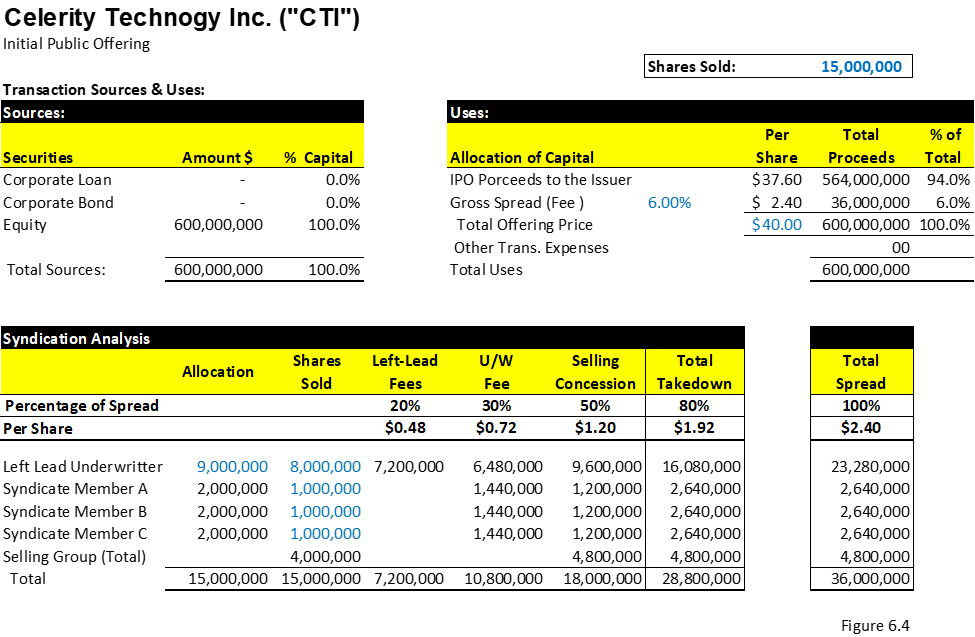 The Celerity Technology IPO example (Figure 6.4) shows that the company or the issuer is planning to issue 15 million shares. The left lead manager keeps 9 million of the shares and the remaining 6 million are allocated pro-rata (equally) among the three underwriters.
Building the Book
The first responsibility of the left lead manager is to pre-market the offering to institutional investors (qualified investors). 
The other underwriters in the syndicate also start pre-marketing to their own investors. 
Before they start this process, called building the book, each underwriter of the syndicate is allocated shares by the left lead manager. 
These institutional investors who are interested in purchasing the stock will give an indication of interest (IOI). These IOIs will become orders on the effective day, though they are not obliged at this point to commit and are able to cancel any time before purchase. 
The building-the-book stage is probably one of the most important stages during the offering as the manager, syndicate, and selling group receive a lot of market feedback and evaluate the demand, which can be used as the basis to start the discussion on the offering price (i.e. Celerity Technology IPO to be priced $38-40)
Building the Book
Setting Up the Investor List by Underwriter (Allotment):
Before the building-the-book stage, which involves the pre-marketing of the offering, the list of investors could be allocated among the underwriters. 
This process, which is the preferred process in the United States, is called a fixed-pot arrangement. This arrangement is sometimes cleaner to execute since each underwriter focuses on his or her allocated list of investors and fees are shared across all, despite one underwriter doing better than the other. 
The jump-ball arrangement is basically an arrangement that the credit of circling investors is on a first-come-first-serve basis and the underwriters are paid based on how big a book they are building with IOIs.
Pricing:
The left lead manager is untimely responsible for letting the issuer know about the success or failure of the book-building effort and the state of the market, including records of other IPOs that have already been priced. 
The manager also confirms the final pricing and scheduling. After looking at the final book with all the orders at different prices within the range, the manager sets the price and communicates it to the company. 
 Example: In the Celerity Technology IPO example, (Figure 6.4) the final price is $40:
15 million shares issuance x $40 = $600 million 
Less 6% gross fees or $36 million ($6 million x  6.0% )
Net proceeds to the company are estimated to be $564 million before any other transaction expenses.
Mergers and Acquisition TransactionAccessing Capital
Steps for the Transaction Analysis
Step 1: Select Comparable Acquisitions
Step 2: Find the Necessary Financial Information Related to the Transaction
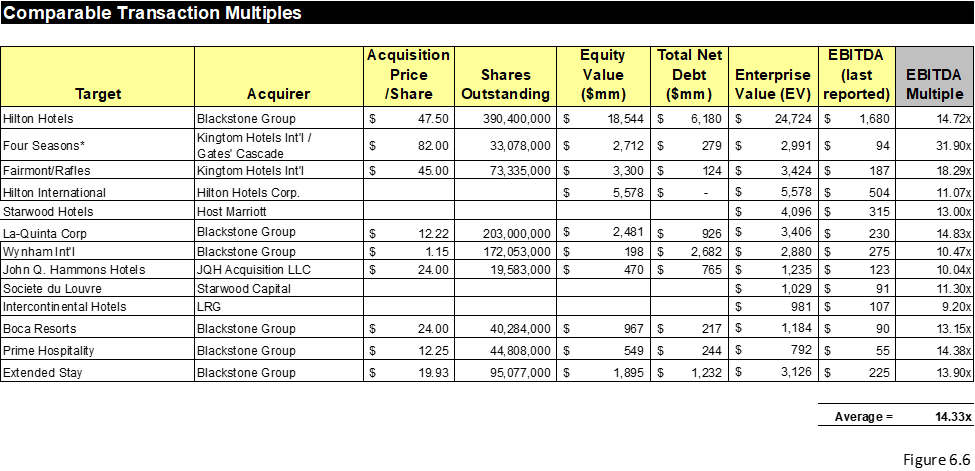 Mergers and Acquisition TransactionAccessing Capital
Steps for the Transaction Analysis
Step 3: Review Key Multiples for Trading Multiples
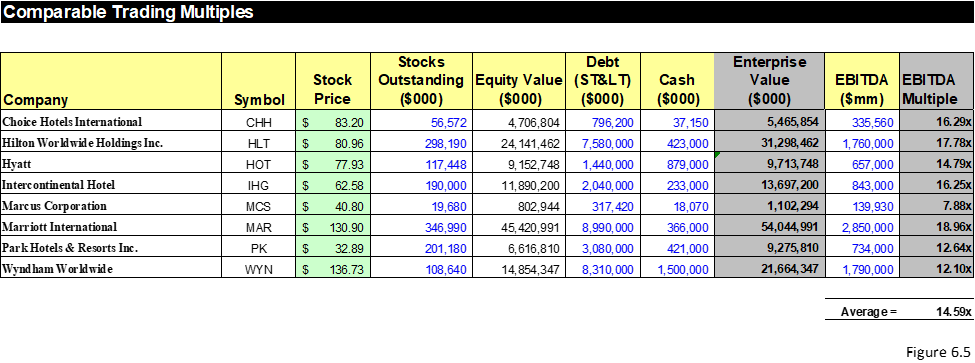 Mergers and Acquisition TransactionAccessing Capital
Steps for the Transaction Analysis
Step 4: Comparable and Benchmark Analysis
After the trading and acquisition comparable analytical methods are done and justified as truly comparable, the banker sets the average or the range of multiples that are used to value the target company. The average or range of multiples are used as an industry benchmark and the basis for analyzing the target company	
Step 5: Determine Valuation
The mean (averages) and median multiples for both analytical approaches are used to value the relevant target company. Figures 6.5 and 6.6 show that the averages of the hotels sector for trading comparable and acquisition comparable are 14.6x and 14.3x EBITDA multiples, respectively. These multiples ranging from 14–15x EBITDA will then be used to calculate the relevant hotel company that is either an IPO or M&A candidate
Mergers and Acquisition TransactionRound of Bids
First Round
Reaching out to prospective buyers
Execute the confidentiality agreement (CA)
Distribution of CIM and initial bid procedures letter 
Initial Bid
Bid Procedure Letter also outlines the information that the buyers need to submit with their bid including their initial purchase price and the composition of payment such as all cash, stock, or a combination of the two. 
Preparation of management presentation
Setting up the data room
Receive initial bids
Mergers and Acquisition TransactionRound of Bids
Second Round
Management presentations and site
Data Room
Final bid procedure letter
Definitive agreement
Final bid
Negotiations
Evaluating final bids: 
Negotiate with the selected buyer: 
Select winning bidder: 
Board of directors’ approval:
Closing
Shareholders Approve the Transaction